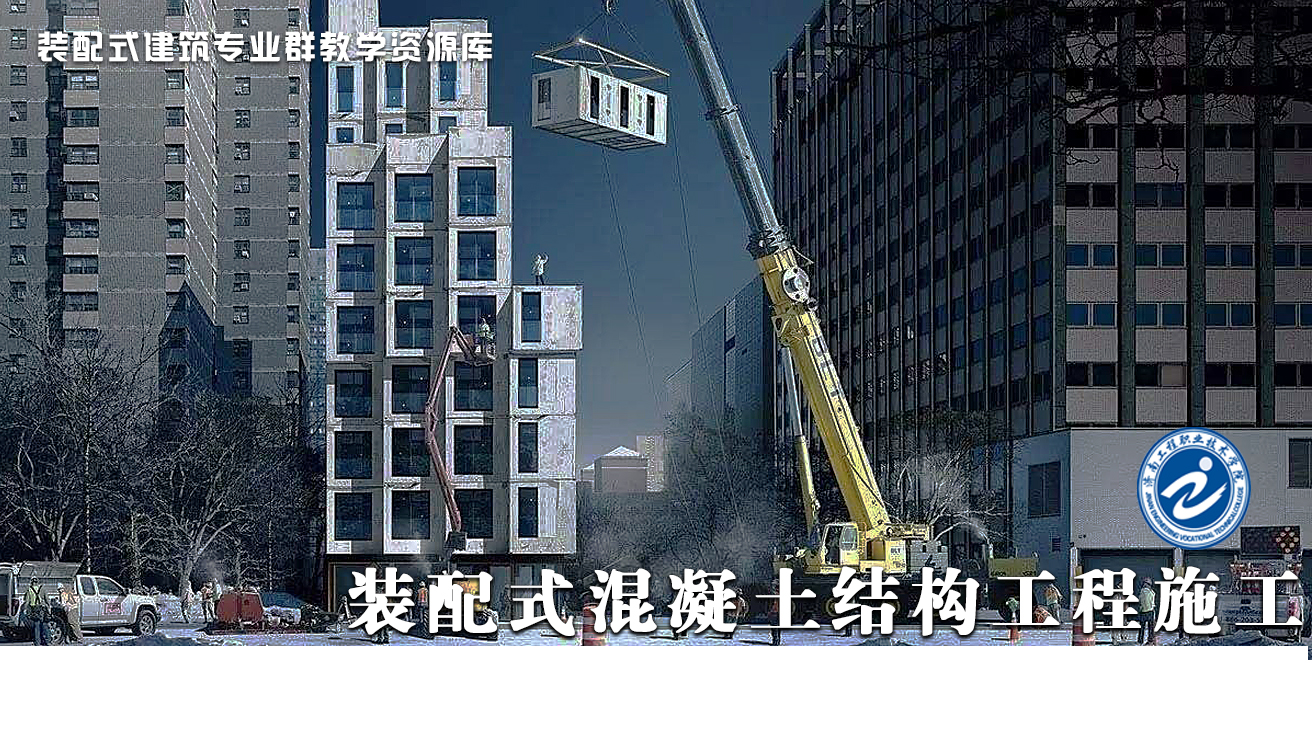 任务4          混凝土现浇连接
知识点3：了解装配整体式混凝土结构竖向构件后浇混凝土要求
1.装配整体式混凝土结构施工应采用预拌混凝土。预拌混凝土应符合现行相关标准的规定。
2.装配整体式混凝土结构施工中的结合部位或接缝处混凝土的工作性应符合设计施工规定；当采用自密实混凝土时，应符合现行相关标准的规定。
浇筑混凝土过程中应按规定见证取样留置混凝土试件。同一配合比的混凝土，每工作班且建筑面积不超过1000m2应制作一组标准养护试件，同一楼层应制作不少于3组标准养护试件。
3.装配整体式混凝土结构工程在浇筑混凝土前应进行隐蔽项目的现场检查与验收。
(4)连接接缝混凝土应连续浇筑，竖向连接接缝可逐层浇筑，混凝土分层浇筑高度应符合现行规范要求；浇筑时应采取保证混凝土浇筑密实的措施；同一连接接缝的混凝土应连续浇筑，并应在底层混凝土初凝之前将上一层混凝土浇筑完毕；预制构件连接节点和连接接缝部位的混凝土应加密振捣点，并适当延长振捣时间；预制构件连接处混凝土浇筑和振捣时，应对模板和支架进行观察和维护，发生异常情况应及时进行处理；构件接缝混凝土浇筑和振捣时应采取措施防止模板、相连接构件、钢筋、预埋件及其定位件的移位。
（5）混凝土浇筑完毕后，应按施工技术方案要求及时采取有效的养护措施，并应符合下列规定：
1）应在浇筑完毕后的 12h 以内对混凝土加以覆盖并养护；
2）浇水次数应能保持混凝土处于湿润状态；
3）采用塑料薄膜覆盖养护的混凝土，其敞露的全部表面应覆盖严密，并应保持塑料薄膜内有凝结水；
4）叠合层及构件连接处后浇混凝土的养护时间不应少于 14d；
5）混凝土强度达到 1.2MPa 前，不得在其上踩踏或安装模板及支架。